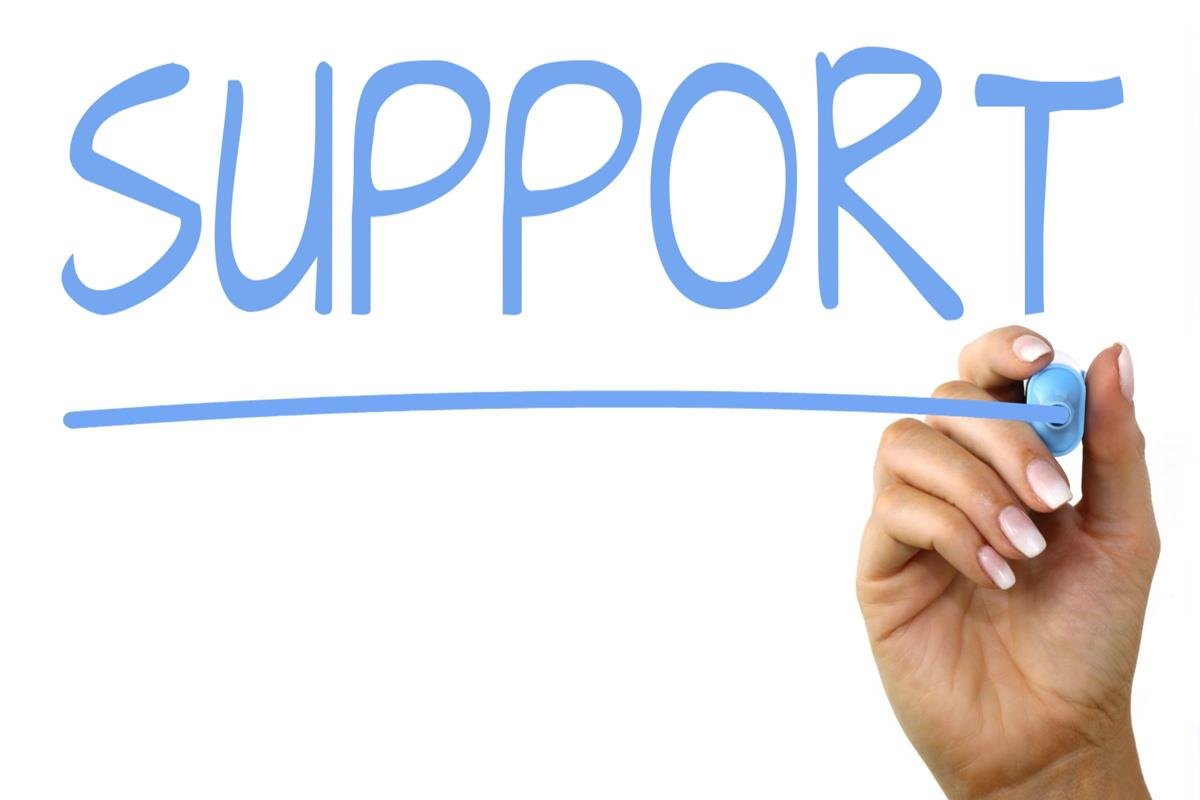 Chapter 8 
Supporting Materials
Exploring Public Speaking (HACC Edition, 2021)
8.1 Why Supporting Materials are Needed
8.2 Types of Supporting Materials
8.3 Attention Factors and Supporting Materials
Chapter  8 Overview
Why Supporting Materials are Needed
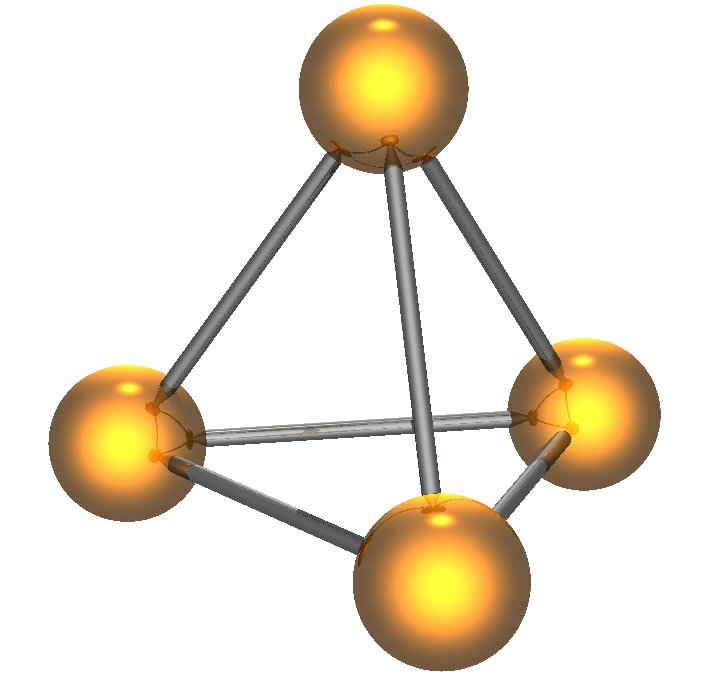 Why Supporting Materials
Are Needed
8.1
Why Supporting MaterialsAre Needed
Answer our questions
and desires for specific information
They draw the difference between general and specific details.
Two Rolesof Supporting Material
Inform
Clarify
Explain
Illustrate
Give examples
Persuade
Prove
Back up arguments
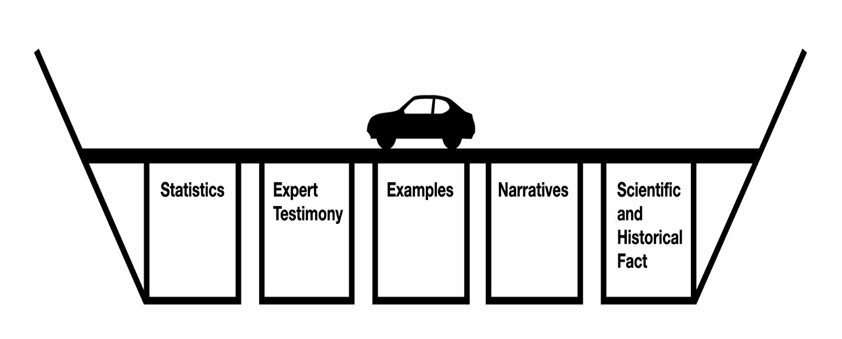 Think of Them asAs Supports for a Bridge
Types of Supporting Material
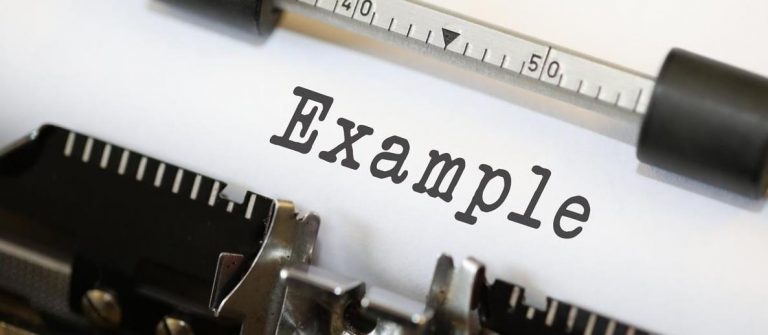 Types Of
Supporting Material
8.2
This Photo by Unknown Author is licensed under CC BY
Short but concrete specific instances to illuminate a concept
Examples
Types of Supporting Material
Stories and anecdotes to interest the audience and clarify, dramatize and emphasize ideas
Can have strong, emotional power
Narratives
Types of Supporting Material
Something that has happened in the past (at any point)
Historical Narratives
Types of Supporting Material
Something that could happen, but has not occurred yet
Hypothetical Narratives
Types of Supporting Material
NOT ones from a dictionary
Jargon and terms that your audience might need to have defined
Definitions
Types of Supporting Material
Tells how speaker will use a word or phrase in their  speech
Stipulated Definitions
Types of Supporting Material
“X is a type of Y, but is different from the other Y’s in that….”
Classification and Differentiation
Types of Supporting Material
Give examples of an action or idea to define it
Answers--What does it look like in real life?
Operational Definitions
Types of Supporting Material
Defines a term or concept by telling audience what it is similar to or different than
Definition by Contrast or Comparison
Types of Supporting Material
Explains something according to five senses (sight, hearing, taste, smell, feel)
Descriptions
Types of Supporting Material
In science, an observation that has been repeatedly confirmed and, for all practical purposes, is accepted or true; never “final”
A truth known by actual experience or observation
Historic and Scientific Fact
Types of Supporting Material
Collection, analysis, comparison and interpretation of numerical data, understanding its comparison with other numerical data
Statistics
Types of Supporting Material
Someone with recognized credentials, knowledge, education and/or experience in a subject
They spend time studying the facts and putting facts together
Expert Testimony
Types of Supporting Material
A quotation from a friend, family member or classmate about a topic
Peer Testimony
Types of Supporting Material
Attention Factors and Supporting Material
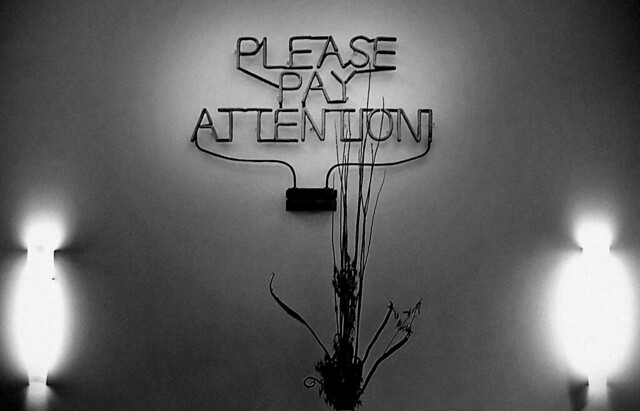 Attention Factors And
Supporting Materials
This Photo by Unknown Author is licensed under CC BY-SA-NC
8.3
What ISAttention?
Perception
How we organize and interpret patterns of stimuli around us
Attention
Focus on one stimulus while ignoring or suppressing reactions to another
Why Do We Pay Attention?
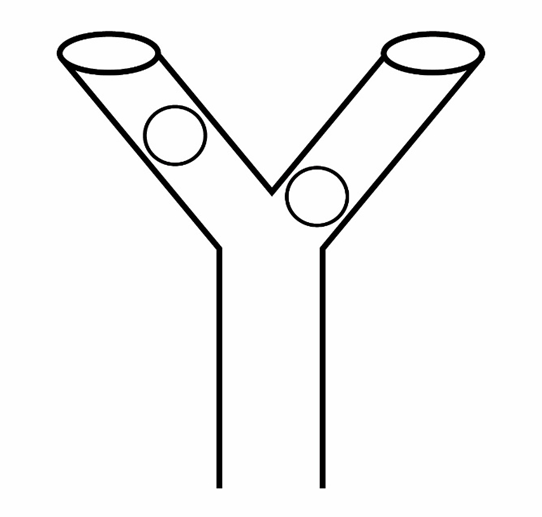 We choose to focus on one thing over another
We expect to hear something and tune in for it
The information fills a personal need
Past training has prepared us
Certain things that attract our attention
AttentionFactors
Speaker must work to keep the audience engaged by using a variety of strategies
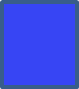 Moving object
Story with moving plot
Physical movement
Transitions
Animation of words and graphics
Movement
Attention Factors
Showing ideas, groups, teams, etc. in conflicts
Conflict
Attention Factors
Novelty
Using new and fresh ideas
Attention Factors
Should be well-placed and intentional
Appropriate to the topic and well-practiced
Humor
Attention Factors
We like things that we are already comfortable with
Can be used to explain a new concept
Familiarity
Attention Factors
Visual aids that stand out
Or using voice contrasts (to avoid monotone)
Contrast
Attention Factors
Repeated key points
Repetition
Attention Factors
Can be useful in an introduction to have audience pay attention (for what they expect to hear)
Suspense
Attention Factors
Physical closeness during delivery
Proximity
Attention Factors
What appeals to audience needs
Need-oriented Subjects
Attention Factors
Intensity
Raising or lowering voice
Attention Factors
All factors tied to real or concrete experience
Concreteness
Attention Factors
8.1 Why Supporting Materials are Needed
8.2 Types of Supporting Materials
8.3 Attention Factors and Supporting Materials
Chapter  8 Review